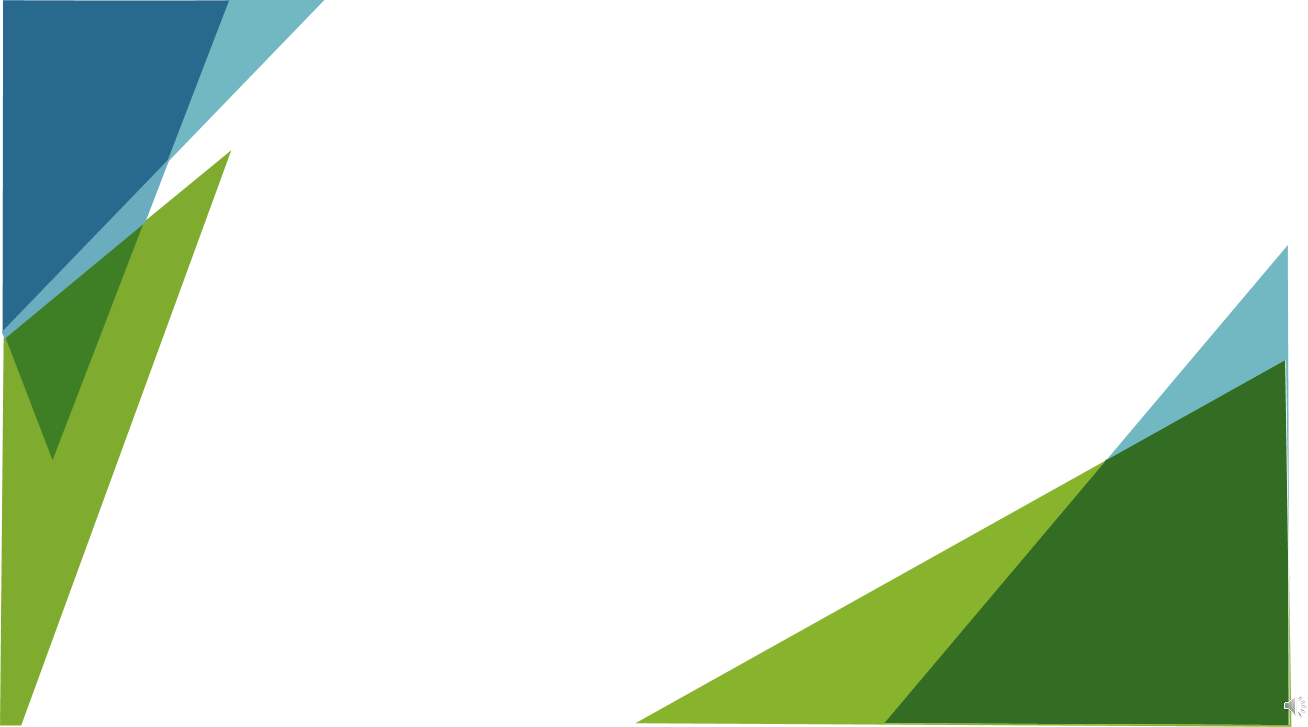 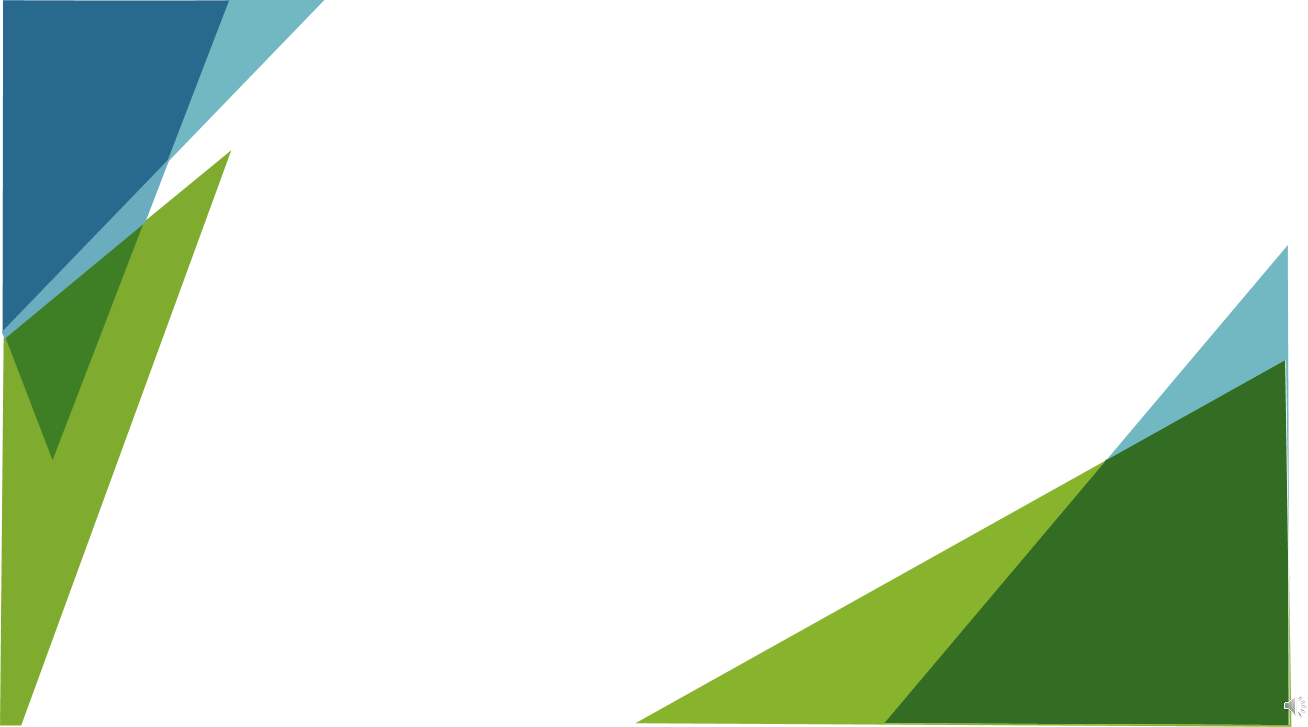 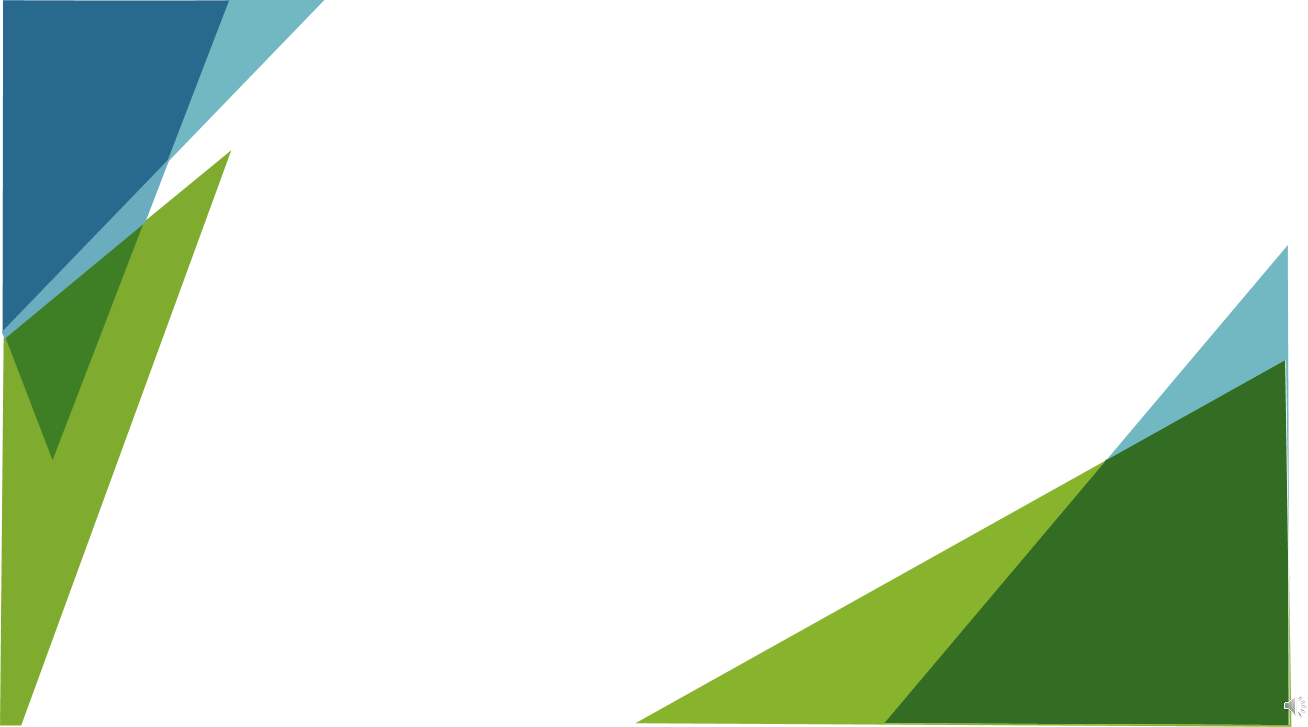 大概念，高中数学教学的有效视角
南京市江宁高级中学  张格波
2024  03  26
一
什么是大概念？
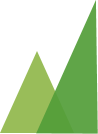 1.大概念内涵
大概念（big idea）：是指认知结构中重要的关联点，表现为学科概念、观念或论题。奥苏贝尔的“上位概念”、布鲁纳的“一般概念”、布卢姆的“基本概念”、怀特海的“惰性观念”都已具有大概念的内涵和意义。
大概念可以是①“上位概念：即处于更高层次，因而能够连接下位概念且在更大范围内具有普适性解释力的概念；②“核心概念”：即具体的经验和事实都已忘记之后还能长久保持的中心概念；③“认知框架”：即有组织、有结构的知识和模型，一个认知框架和结构。
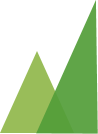 2.大概念意义
（1） 大概念具有强迁移性，对陌生领域的问题解决具有指导意义；
可利用性 清晰性 可辨别性
中心性 持久性  普适性
相同的大概念
识别提炼
自省积淀
已有的认知结构
现在的情境问题
（2）大概念有助于深度理解学科本质，是专家思维的典型特征；
同构联想
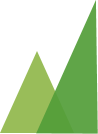 正向迁移
（3）大概念处于知识结构核心节点，可以少教多学，以简驭繁。
3.高中数学大概念的机制示意图
思维与方法
数形结合
归纳与类比
运算与推理
问题与解决
化归与转化
知识与内容
检验反思
向量
抽象概括具体化
监控预判
不等式
酝酿计划
分析与综合
零点
导数
明晰问题
比较与分类
单调性
函数
观察与实验
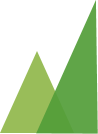 应用
概念
关系
性质
结构
运算
认知与顺序
4.高中数学大概念的结构示意图
认知结构大概念
引进新运算
研究新对象
预判
明晰问题
算理
质疑
酝酿计划
算法
自省
不等式
方程
函数
执行计划
性质
运算
推理
概念
概念
结构
关系
性质
应用
概念
结构
运算
应用
原型
问题解决
  大概念
算理
思维方法
演绎推理
单调性
大概念
算法
知识内容
大概念
归纳推理
性质
导数
合情推理
抽象
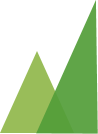 对应
二
什么是问题链？
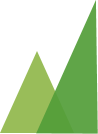 1.问题链的含义：具有系统性的一连串的教学问题,是一组有中心、有序列、相对独立而用互相关联的问题。
2.问题链的基本结构
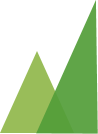 3.问题链与问题解决过程
辅助问题
知识结构大概念
问题解决大概念
执行计划
性质与应用
归纳与推广
结构与关系
分析与综合
辅助问题
明晰问题
酝酿计划
辅助问题
反思问题
基本问题链
预判
质疑
检验
抽象与概念
辅助问题
反思问题
基本问题链
同构与类比
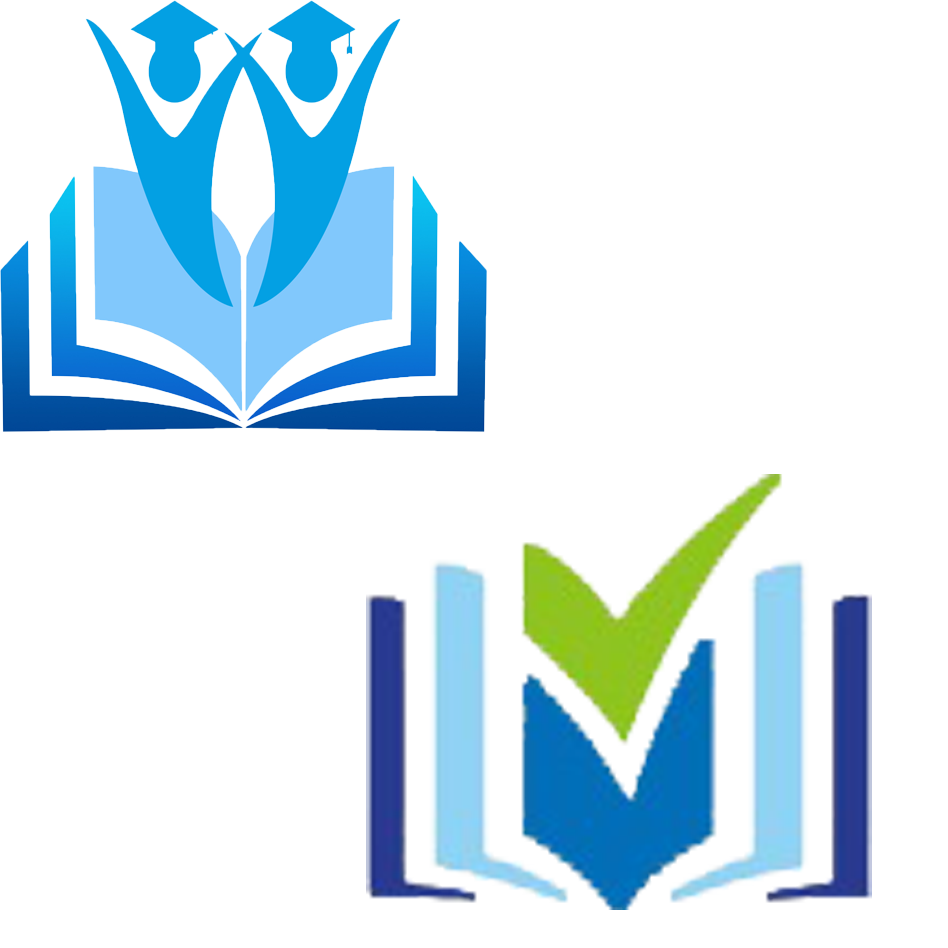 原有知识结构
新的知识结构
主 问 题
问 题 解 决 流 程——再 创 造
认知监控大概念
思维方法大概念
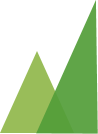 4.问题链的推进策略
大概念具有强迁移性与普适性，对相对陌生领域的问题解决具有很强指导意义，有利于思维的展开，问题链就是大概念在思维关键点上的表现。因此、大概念、思维导图、问题链都是问题解决过程的一体三面，相互支撑。
（1）依据内容提炼大概念，理清思维线索；
（2）依据大概念提出问题，提供自主空间；
（3）依据问题生成问题链，推进自主探究；
（4）依据流程提辅助问题，提供教练指导；
（5）依据问题解决大概念，实现经验积淀。
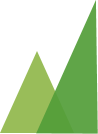 二
什么是大概念教学？
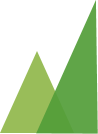 简约数学•活力课堂
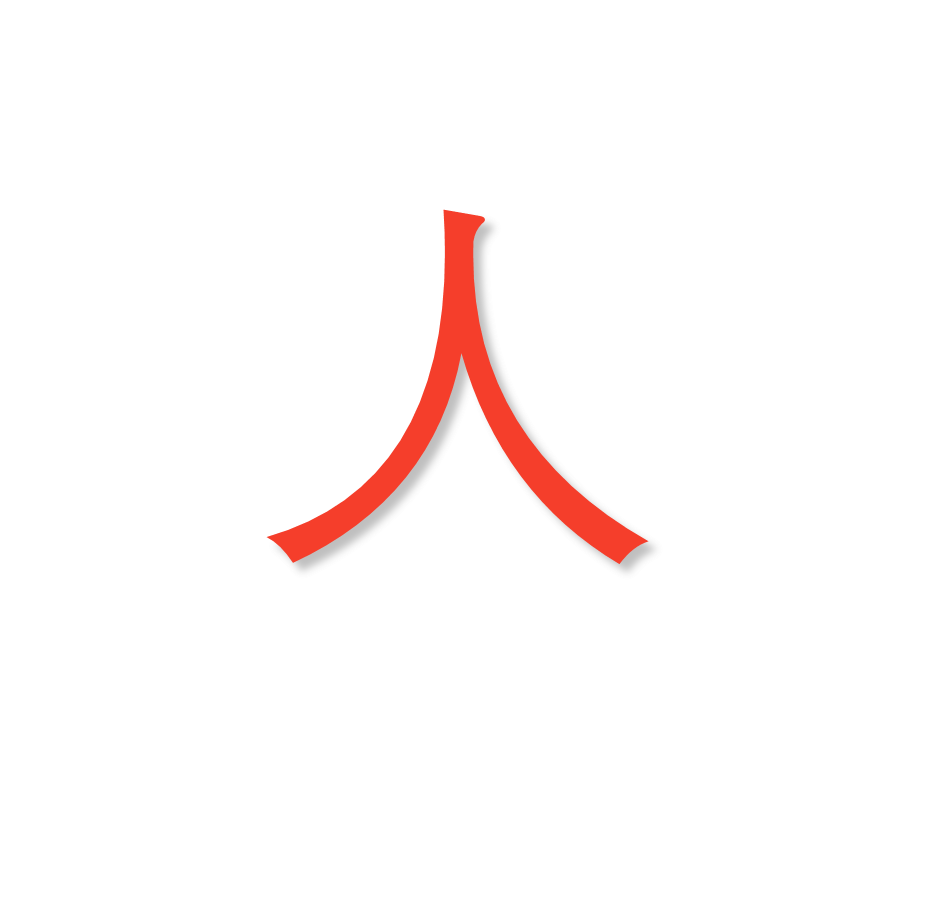 问题链
支架
奠基
幸福
简约数学活力课堂
再创造
大概念
方式
内容
动力
活动体验
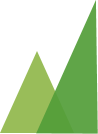 一节课，一个问题，一阵阵的欢声笑语
简约数学•活力课堂
结构内容大概念
思想方法大概念
问题解决大概念
逻辑思维大概念
问题链推进思维
认知学徒制指导
自主探究再创造
思维协同溅火花
简约数学•活力课堂
1
3
2
4
再创造
活动经验
大概念
问题链
数学观念优化
思维经验积累
学习兴趣提升
理性意识强化
大概念指导
结构化问题
研究者视角
有利于探究
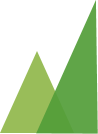 简约数学•活力课堂
教练指导
展示任务
元认知启发
组织预判
否
否
类比
集体
集体
抽象
是
是否可行
达成共识
是
情境任务
大概念
问题链
数学理论
自主探究
个人结论
交流汇报
提取
预判
质疑
迁移
数学应用
回顾反思
数学可亲
制造矛盾 诱导深入
方法可学
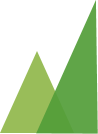 思维可视
简约数学•活力课堂
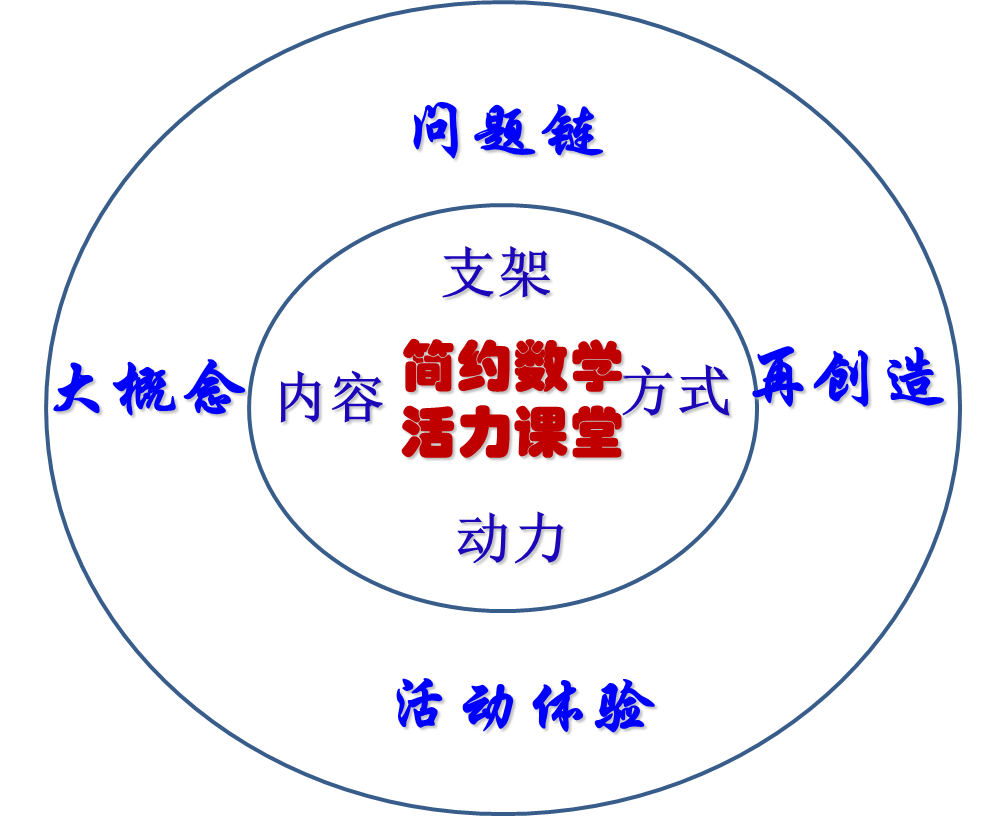 积淀
共识
类比迁移
内化
核心素养
推进
活动体验
数学应用
再创造
问题链
大概念
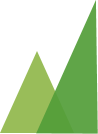 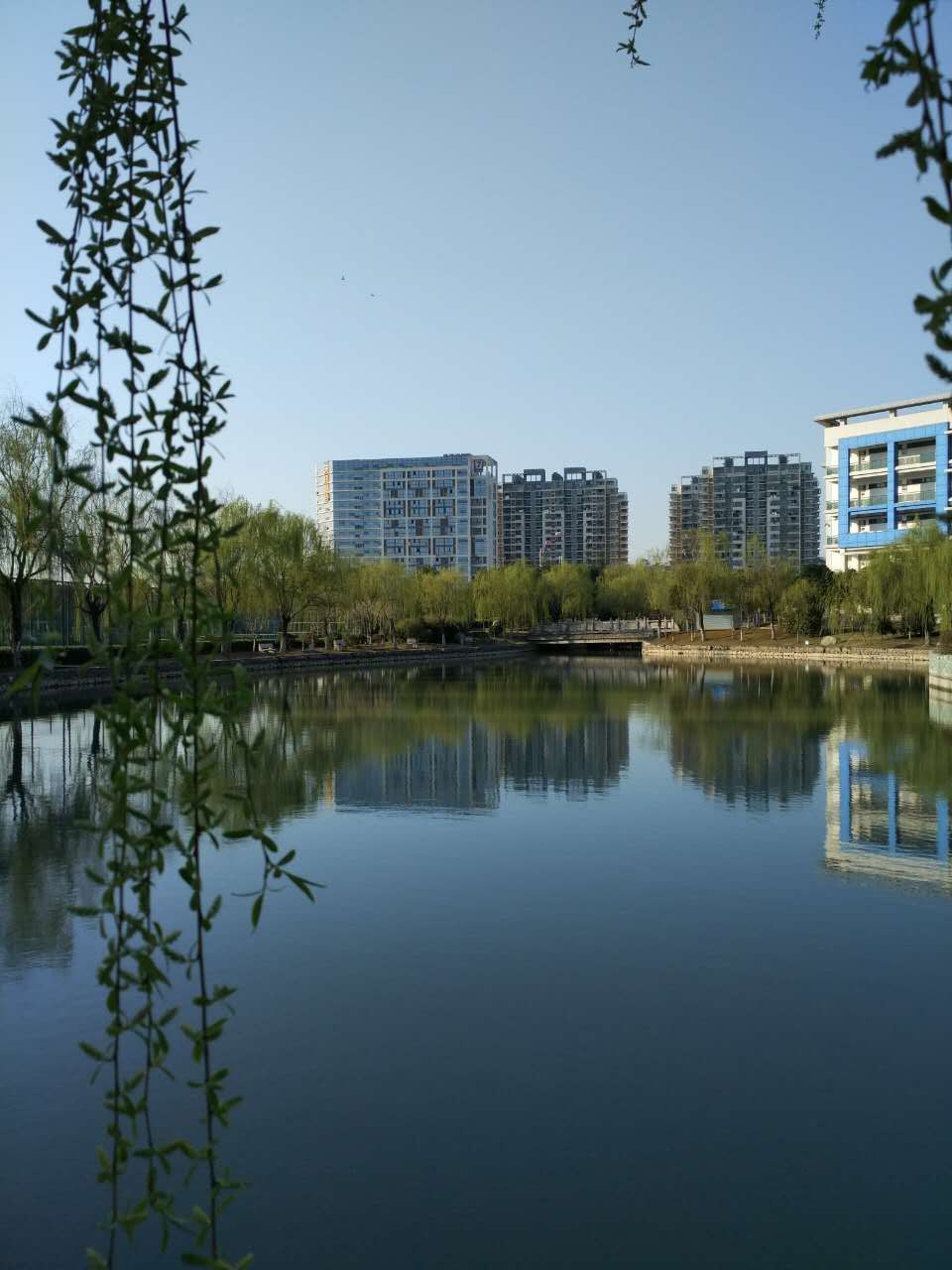 简约数学•活力课堂
享受课堂：追寻教育的诗与远方
敬请专家指正！
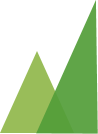